VEEBISEMINAR
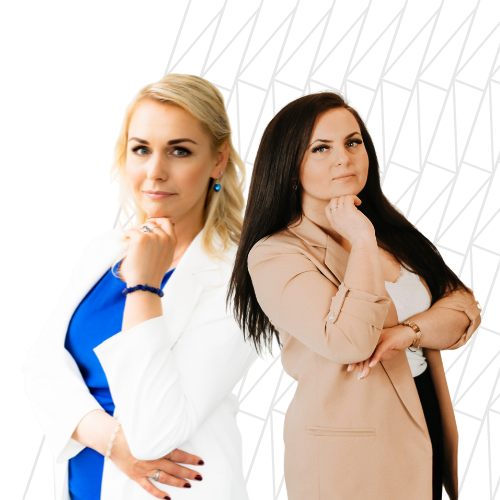 Mida on vaja selleks, et ettevõte saaks kasvada?
Gerly Siimenson & Margarita Lilienthal
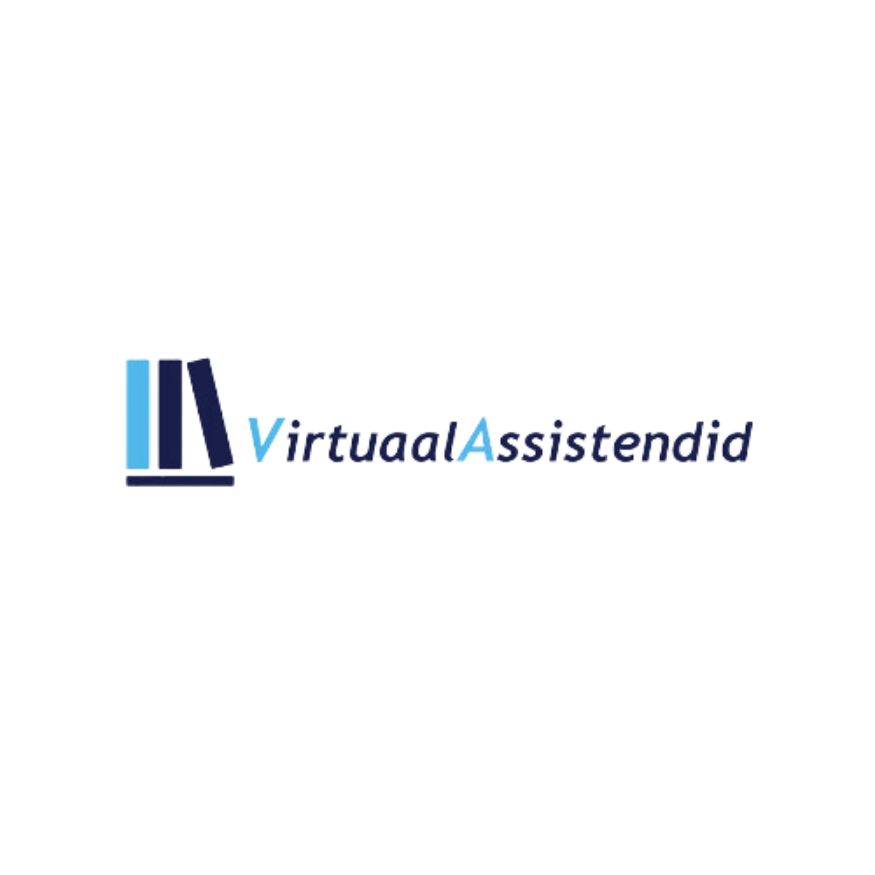 Aprill 2024
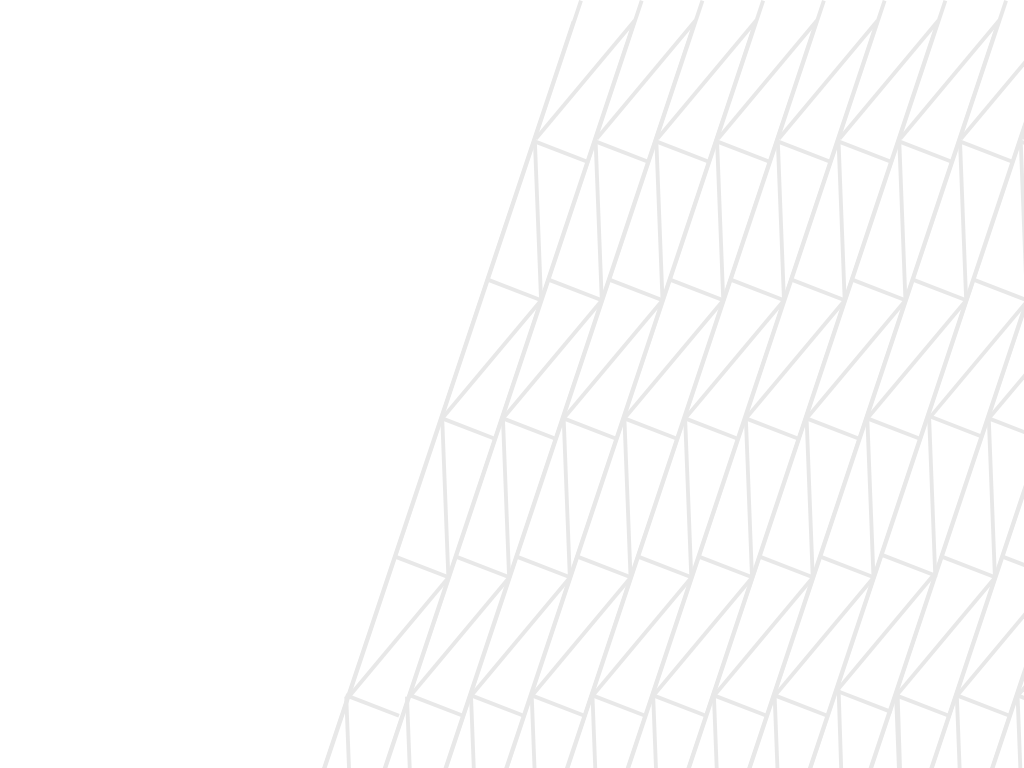 1. Pane paika oma MIKS
Mis on Sinu põhjus tegelemaks ettevõtlusega, mida see Sulle annab?
Miks Sa tahad kasvada?
Kui MIKS ei ole paigas, siis puudub siht, mille poole püüelda.
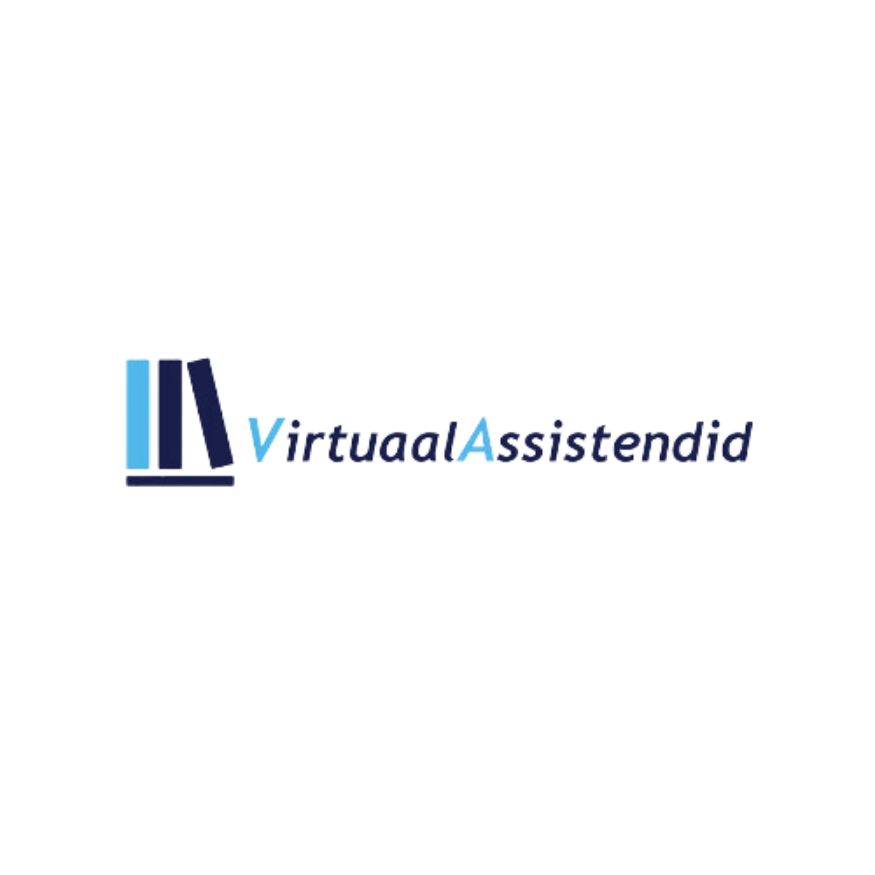 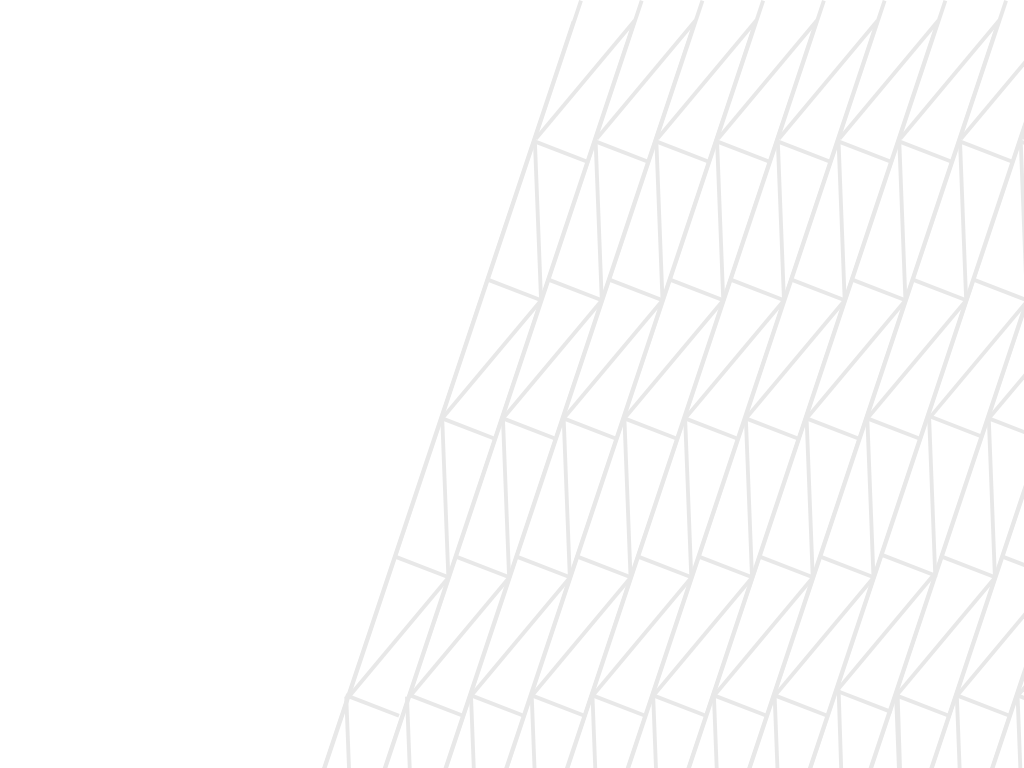 2. Määratle oma sihtgrupp
Kas Sul on selge, kellele on Sinu toode või teenus mõeldud? 
Koosta ideaalse kliendi profiil, persoona.
Kõik ei ole sinu kliendid. Kui müüd kõigile, ei müü sa kellelegi.
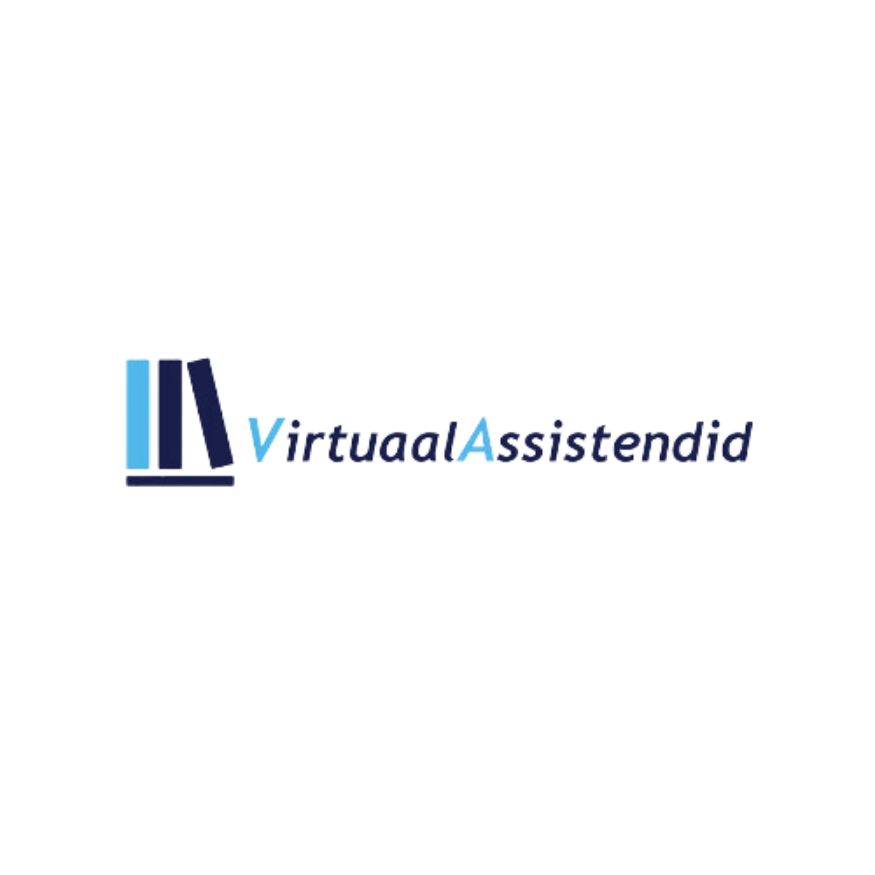 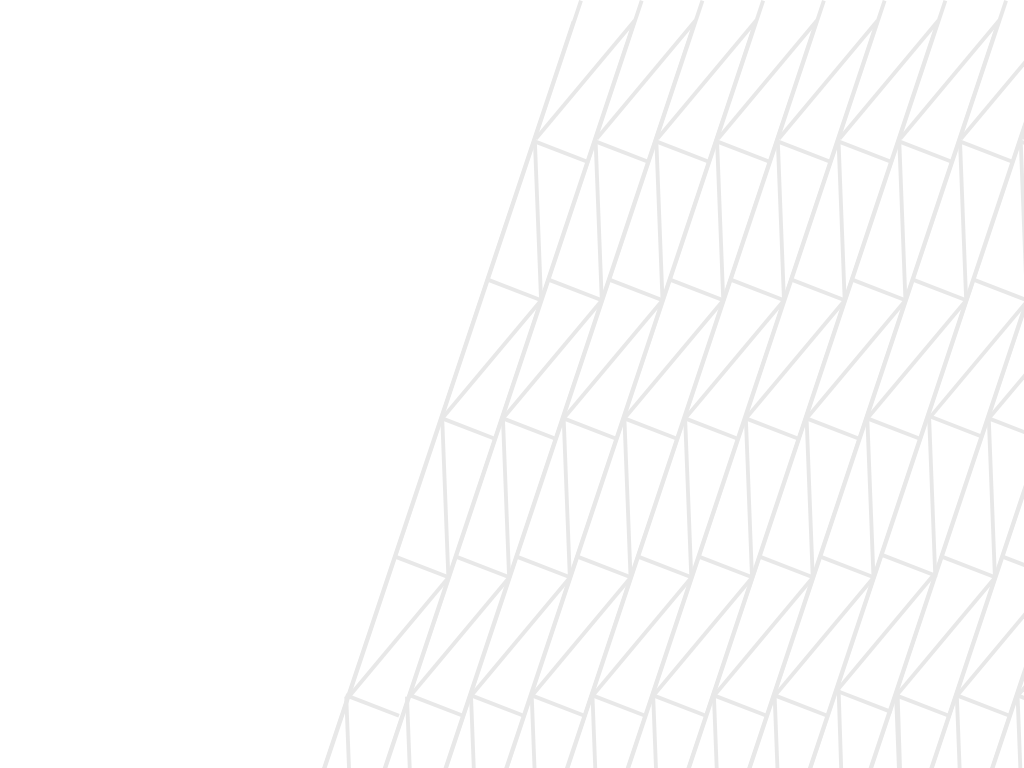 3. Uuri, mida Su sihtgrpp vajab
Ära eelda, kliendi ootus võib olla midagi muud. 

Turu-uuring
Intervjuud
Kõned
Analüüs
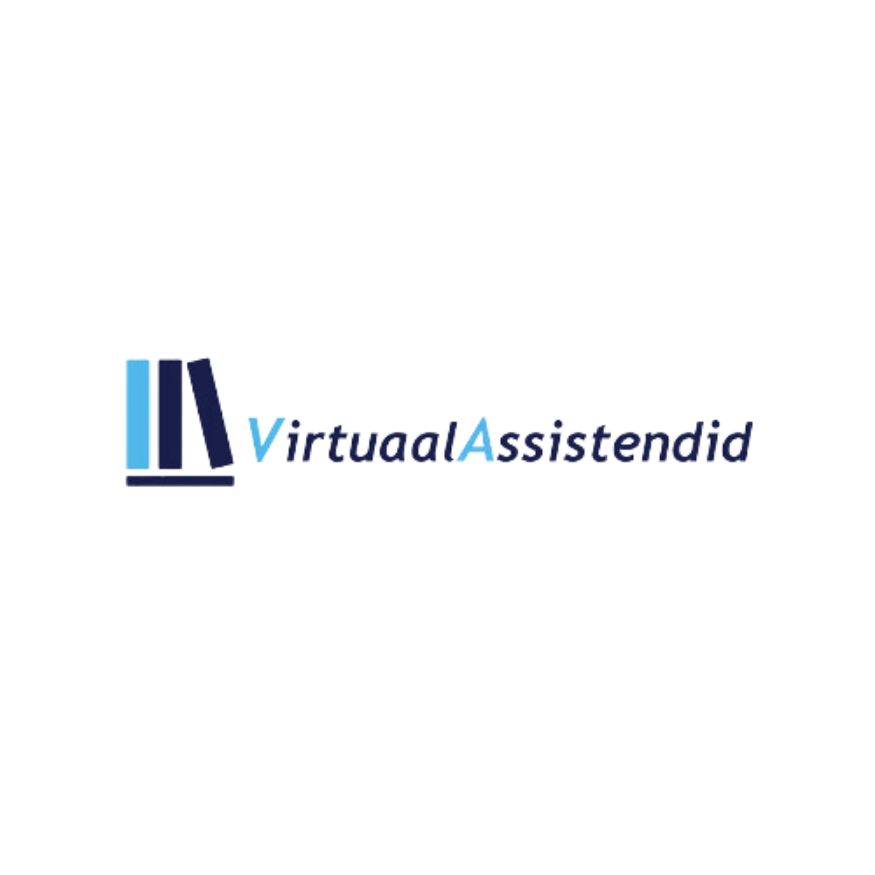 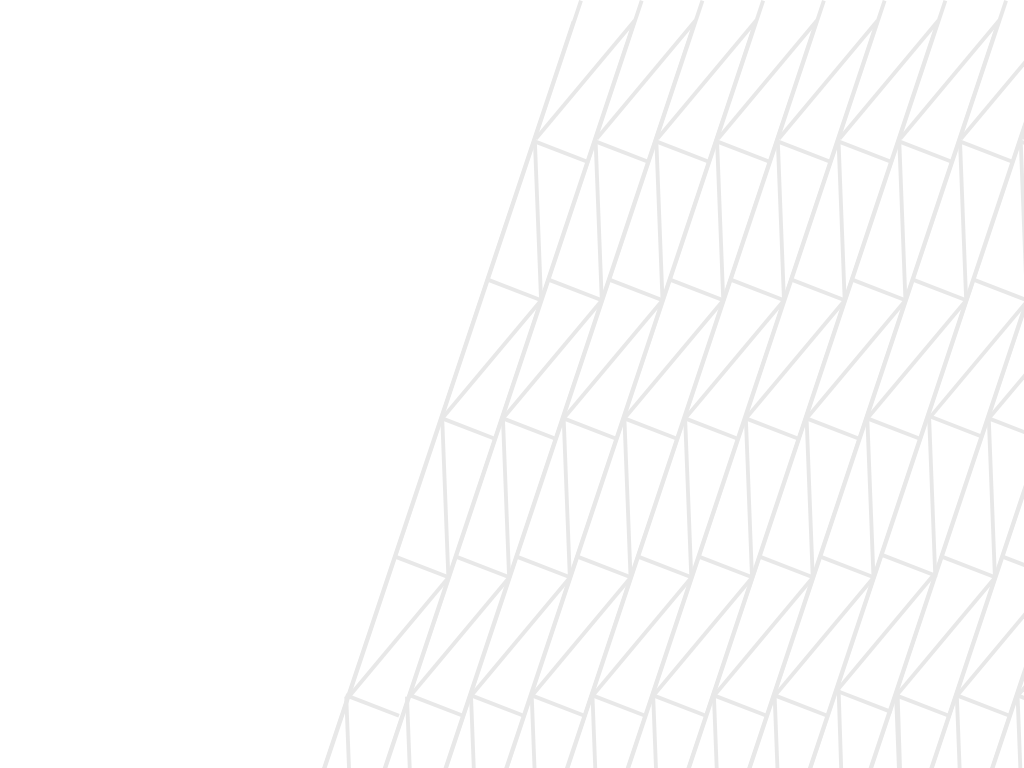 4. Eesmärgistamine
Määra oma kaugemad eesmärgid ja sihid
Pane paika vaheetapid eesmärkide saavutamiseks
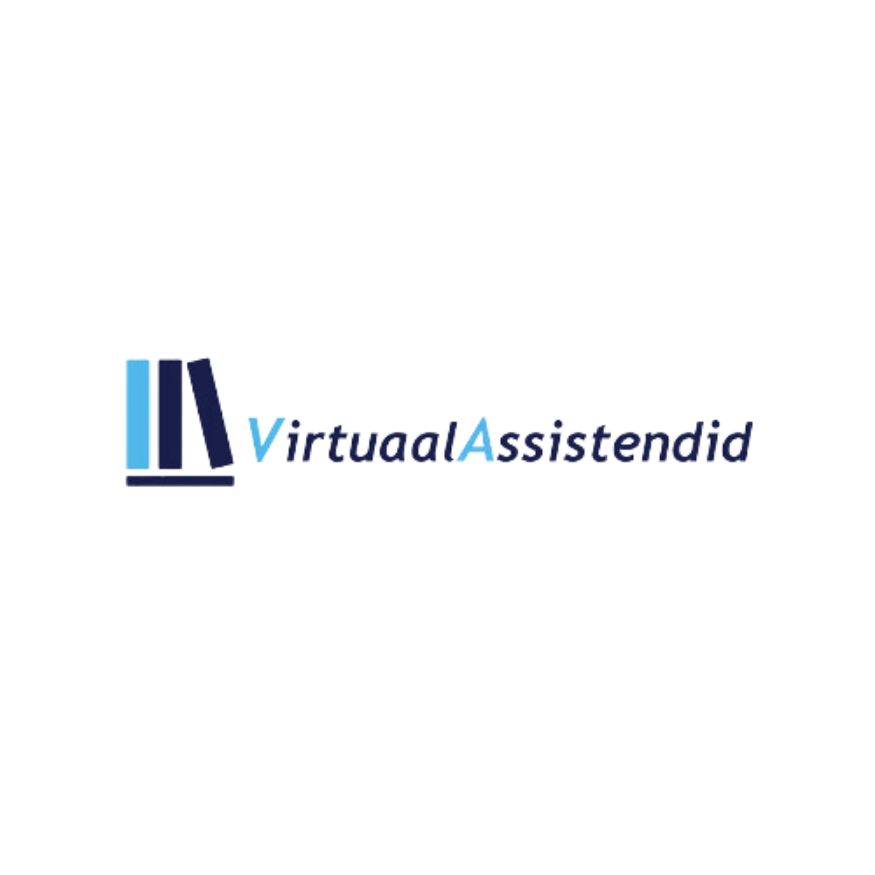 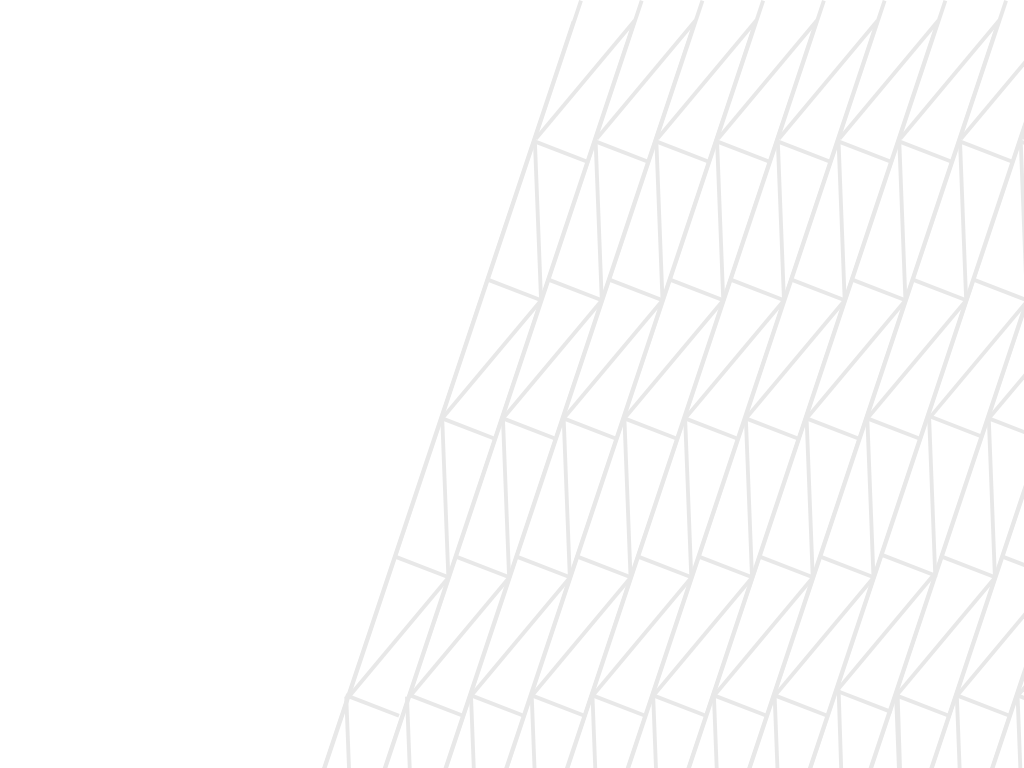 5. Unista suurelt
Ära mõtle piiratult. Mõtle nii - kui kõik oleks võimalik, mida siis sooviksid saavutada.
Leia lahendusi ja võimalusi, mitte vabandusi ja probleeme.
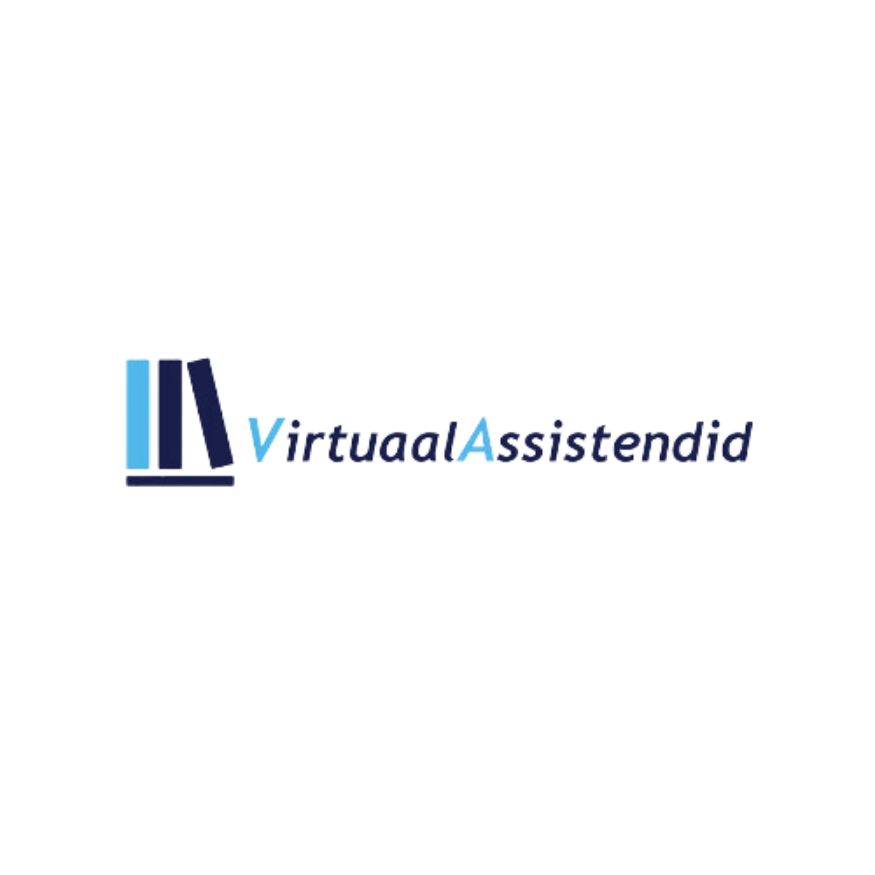 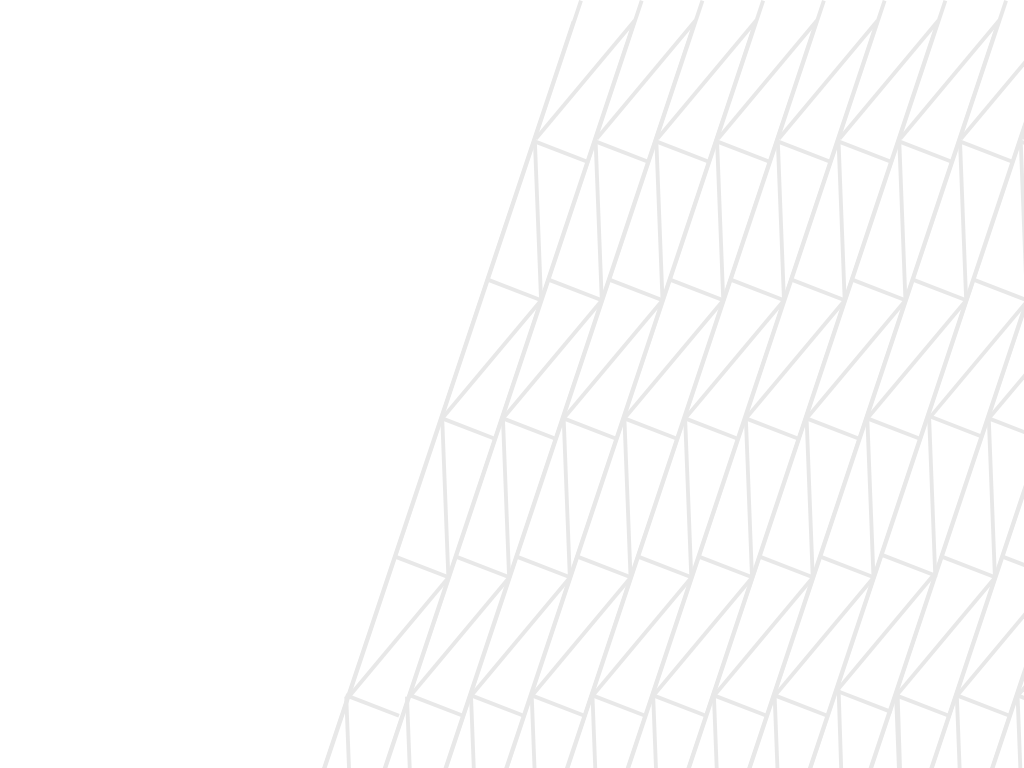 6. Eneseväärtustamine, enesekindlus
Perfektsionismi lõks
Nõudlikkus enda ja teiste suhtes
Julge olla Sina ise
Õpi usaldama
Väärtusta oma aega, seda ei pea tasuta jagama
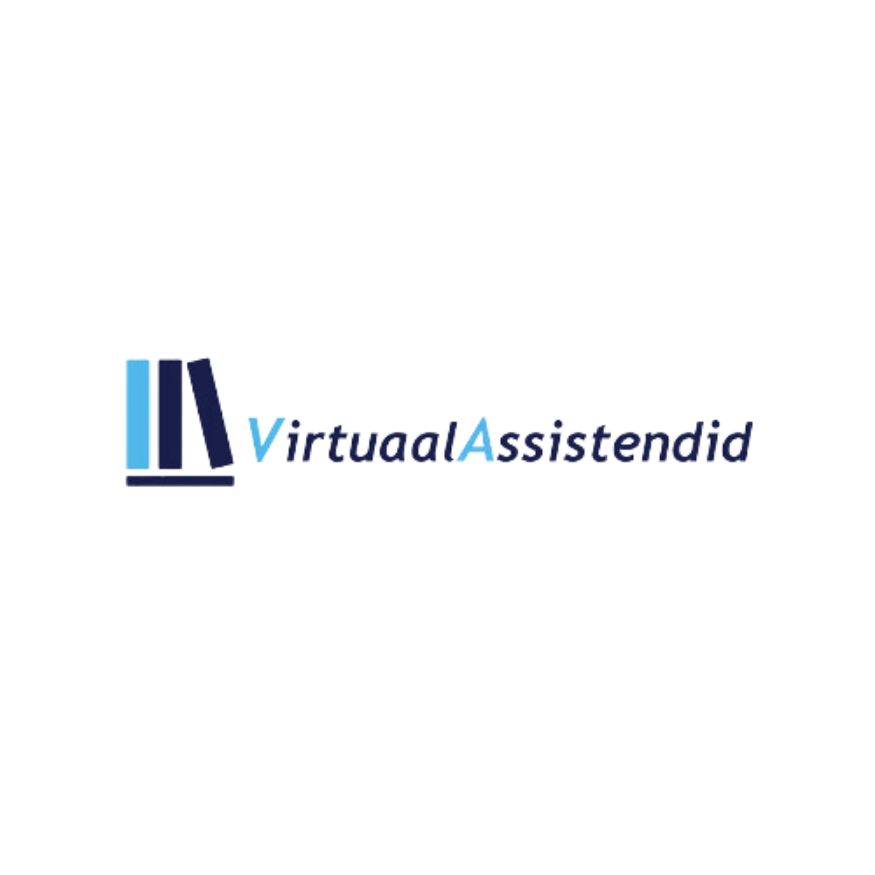 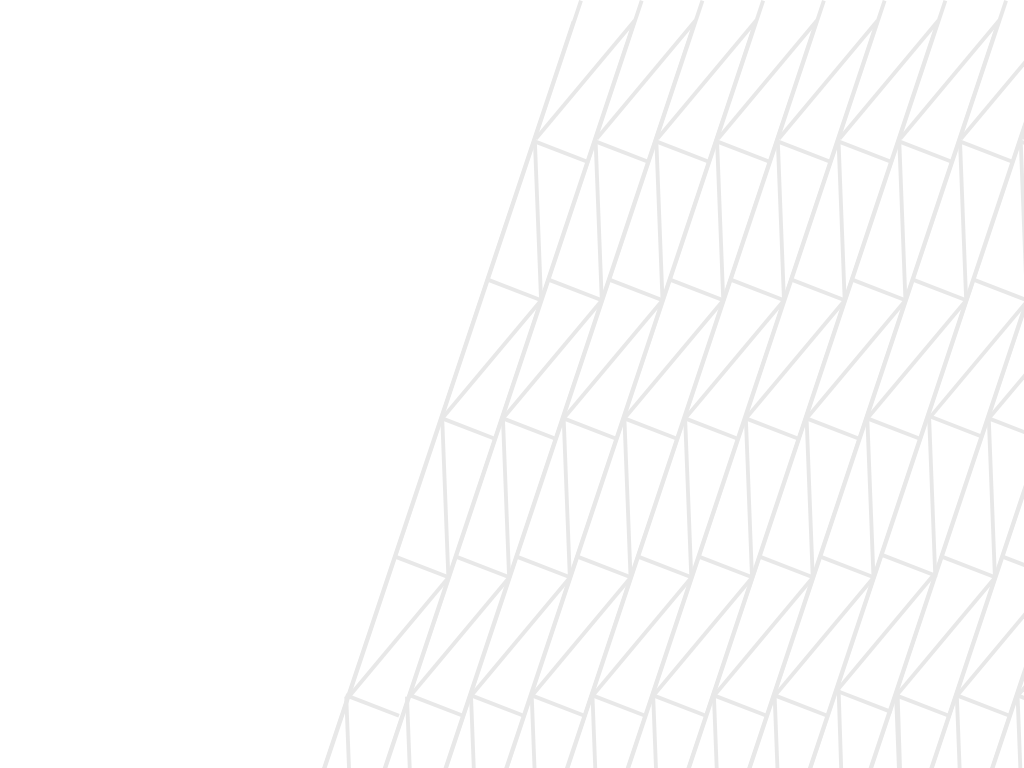 7. Juhi roll ettevõttes
Raha peab liiklema, ära hoia seda kinni, kulutused on ok. 
Delegeerimine tööl, kodus – värba endast targemaid inimesi
Meeskond
Süsteemid
Võta vastu otsuseid – otsustamatus pidurdab kasvu
Julge võtta riske
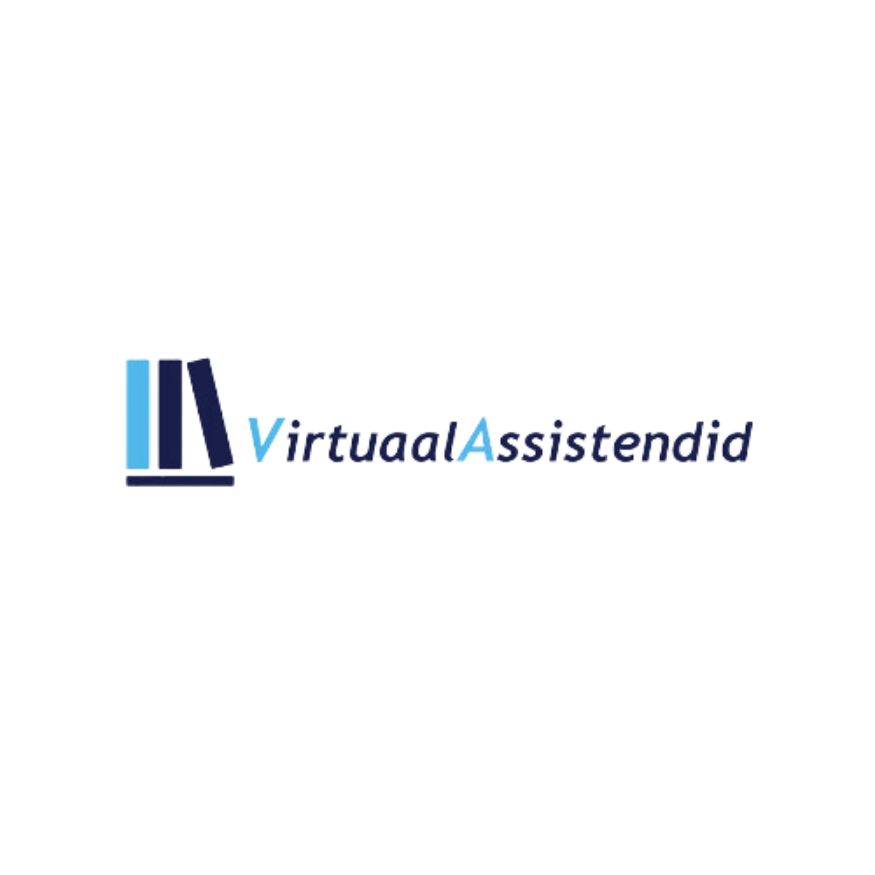 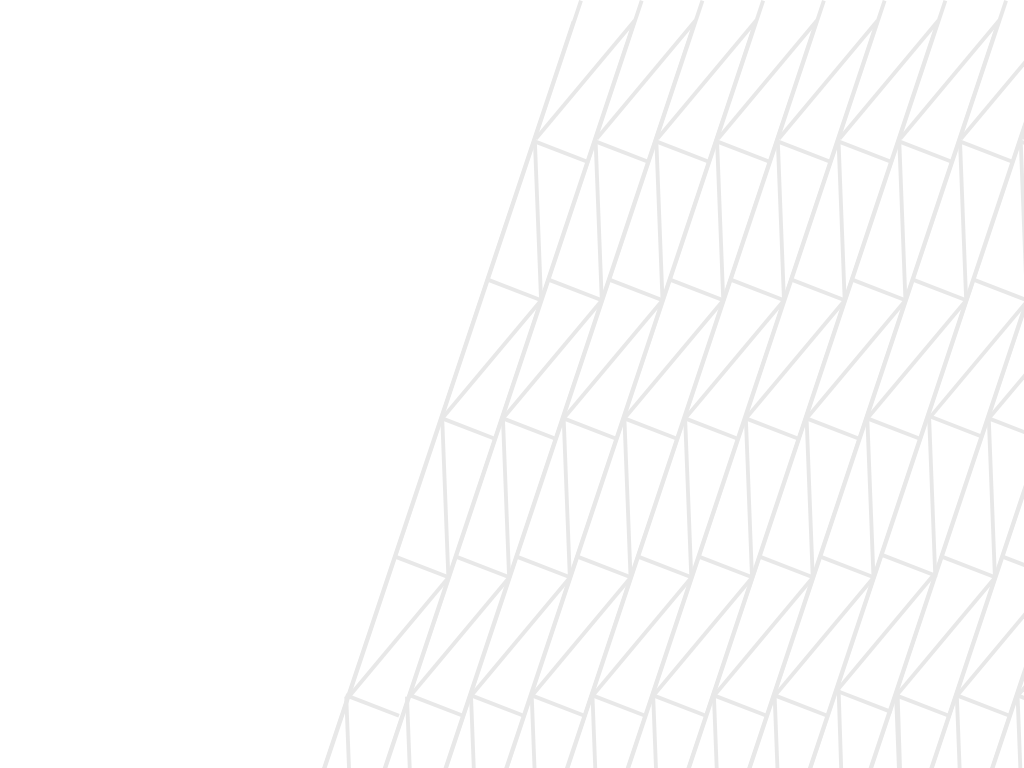 8. Süsteemid
Pane paika kindlad äriprotsessid ja täiusta neid aja jooksul.

Infosüsteemid (koostöökeskonnad..)
Finantssüsteemid
Turunduse süsteemid
Personalihalduse süsteemid
Müügisüsteemid
Klienditeeninduse süsteemid
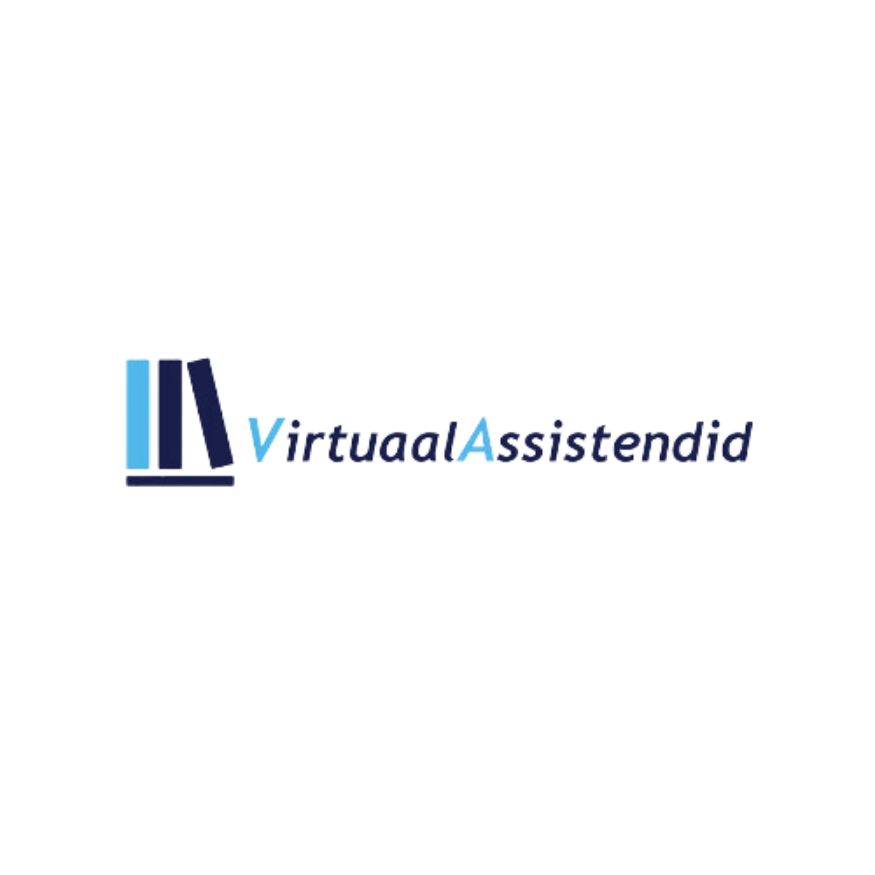 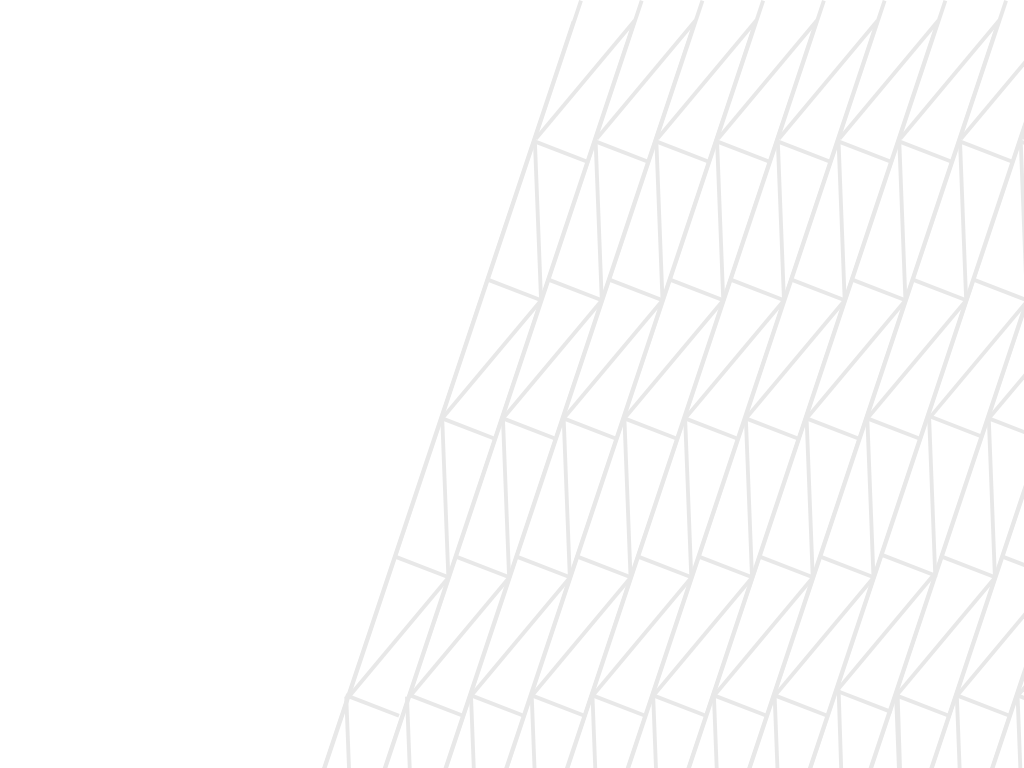 Äri kasvatamise võimalused
Välisturule
Skaleeri
Teenuste, tootevaliku laindamine
Tee koostööd
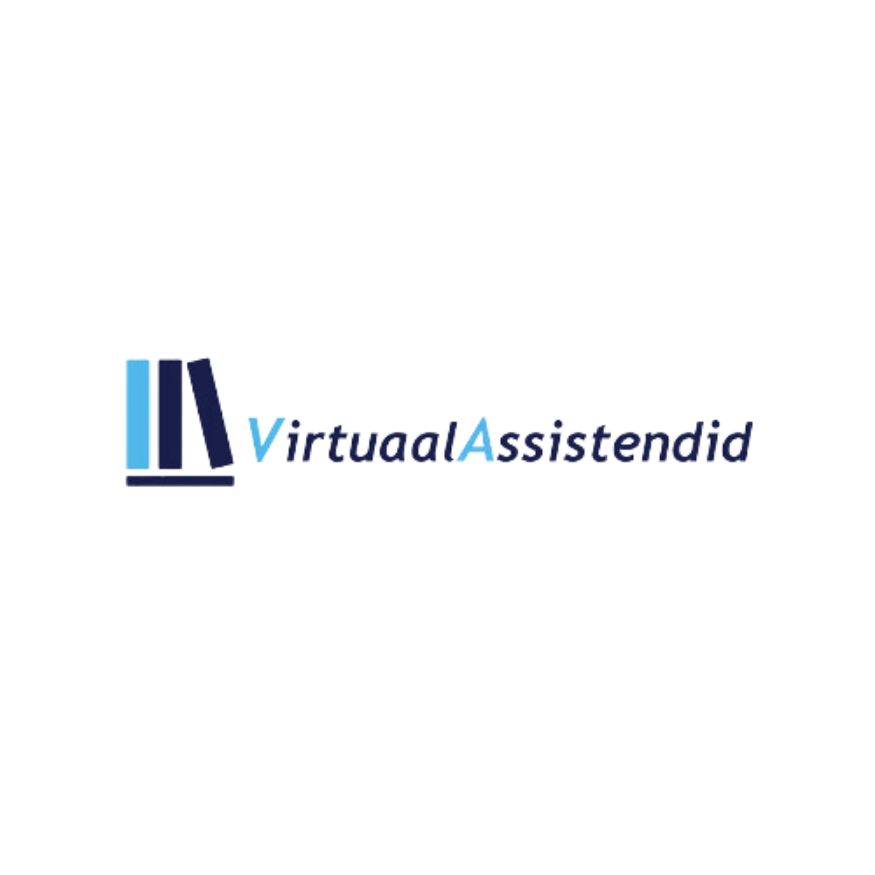 Broneeri strateegiakõne
Broneeri strateegiakõne
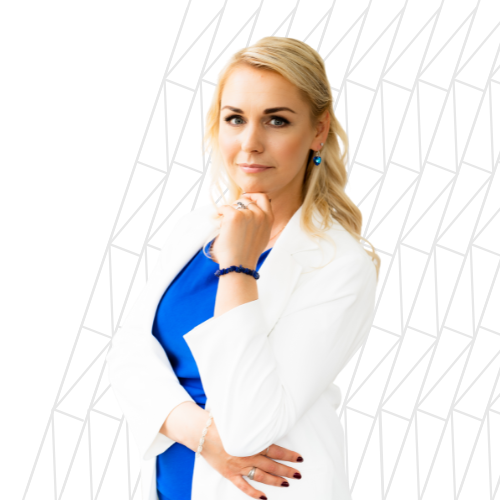 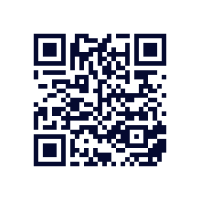 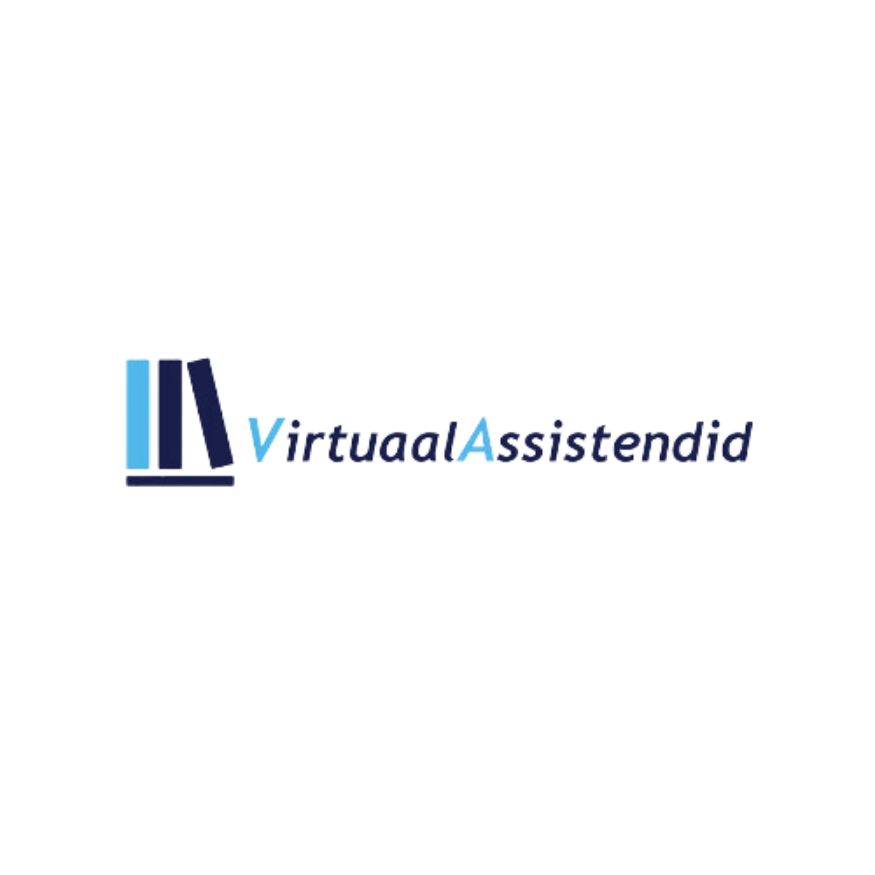 Gerly Siimenson
https://virtuaalassistendid.ee/contact-us/